Филиал №3 МАДОУ «Верхнекетский детский сад»
Экспериментирование как средство развития самостоятельной деятельности детей
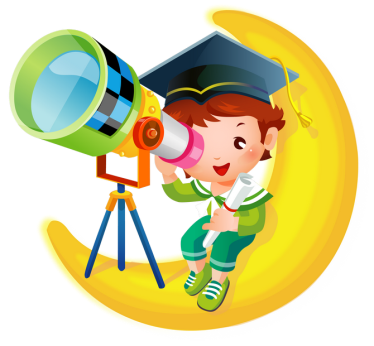 Подготовила: Перебейнос Наталья Леонидовна, воспитатель
2016 год
Экспериментирование
мышление      логика      творчество
обобщение      выводы
знания
Содержание опытно-экспериментальной деятельности реализуется в:

в совместной непосредственно образовательной деятельности; 
в ходе режимных моментов;
в самостоятельной деятельности;
во взаимодействии с семьями детей.
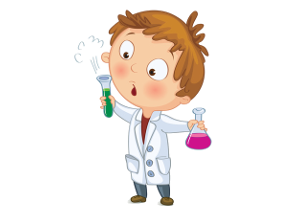 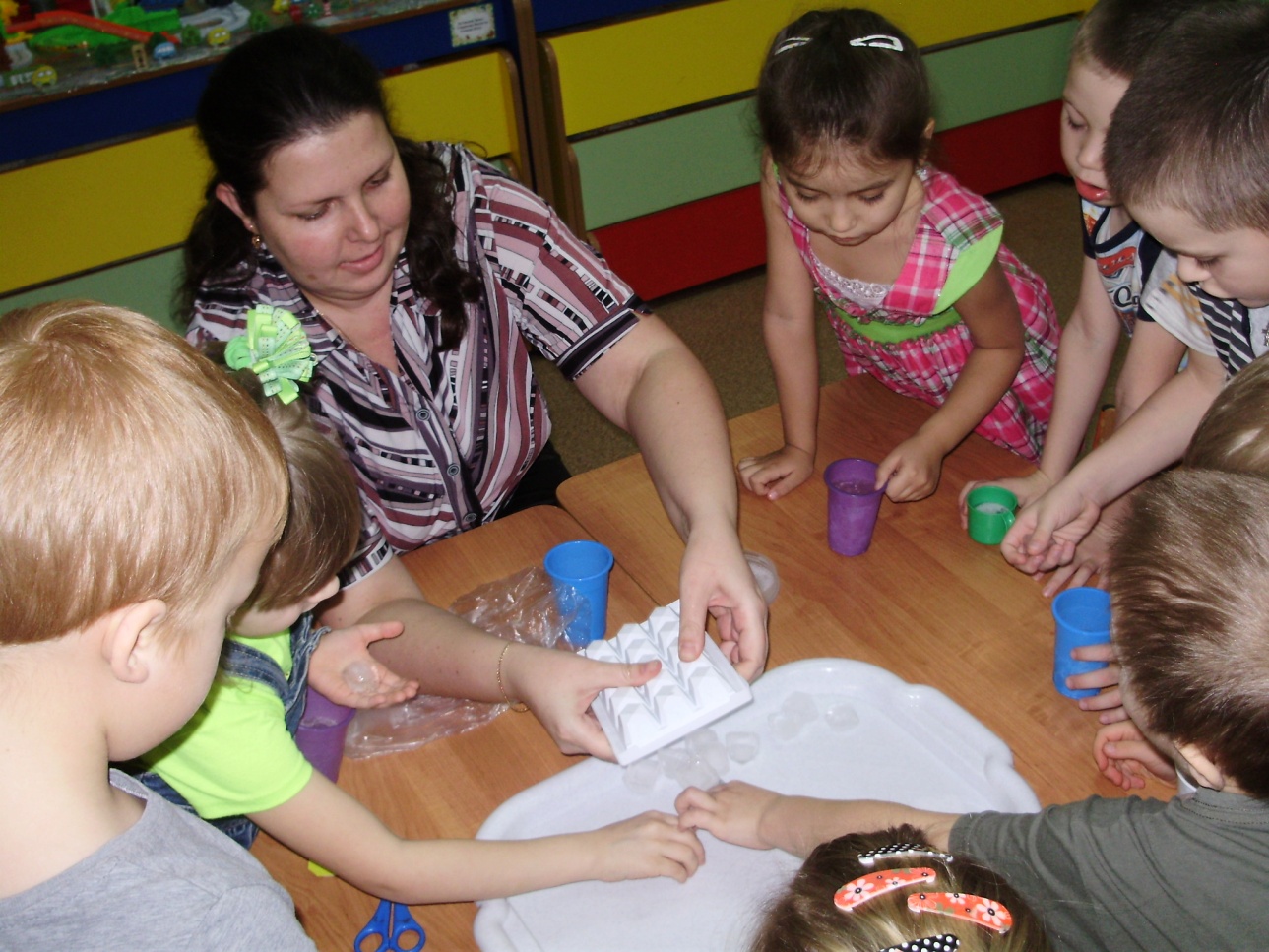 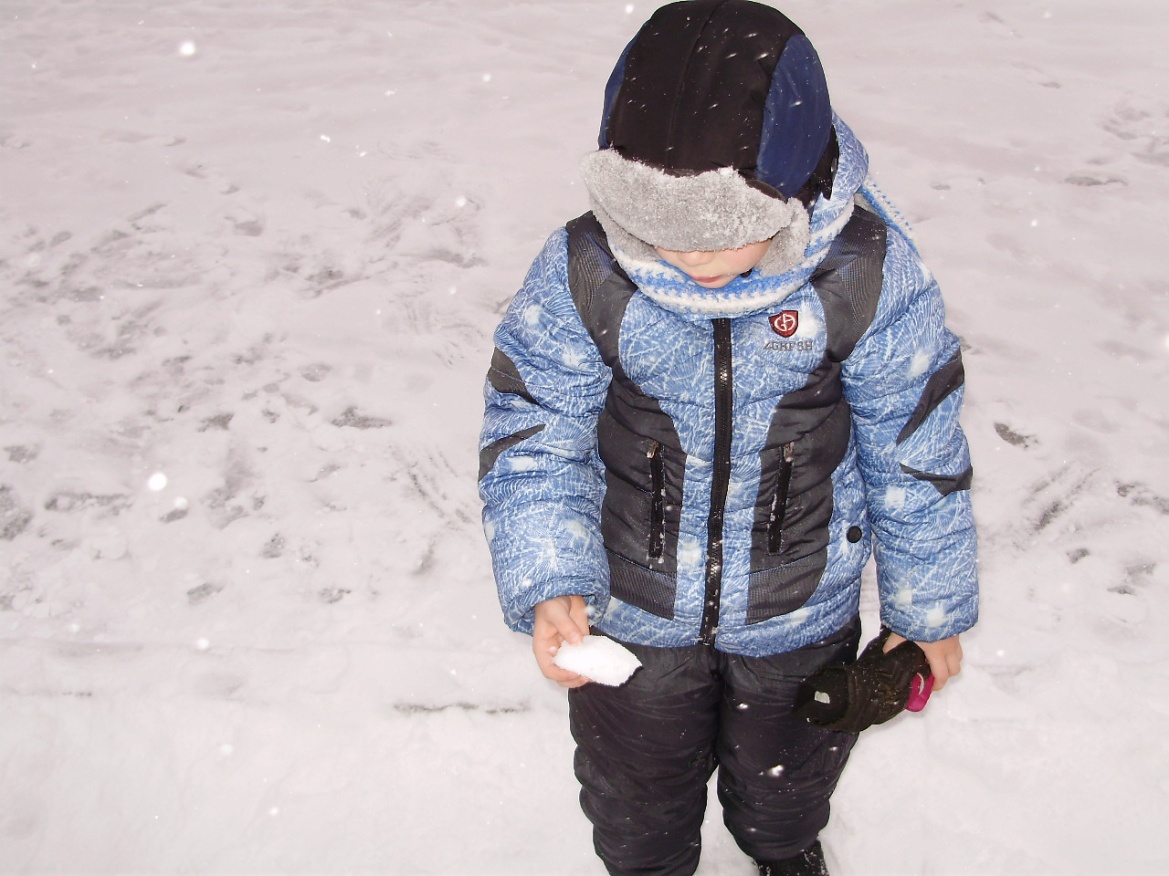 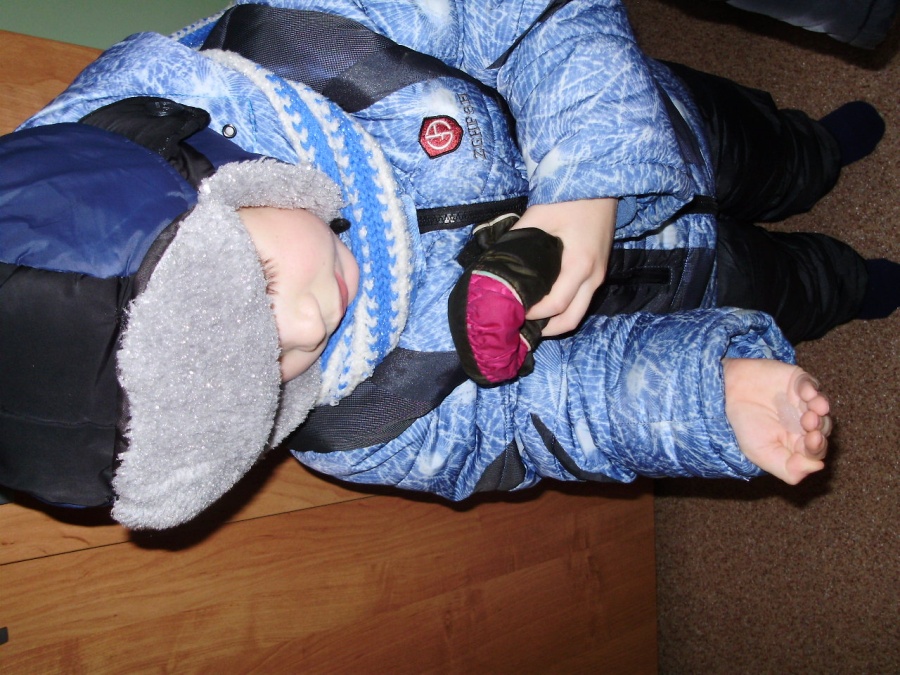 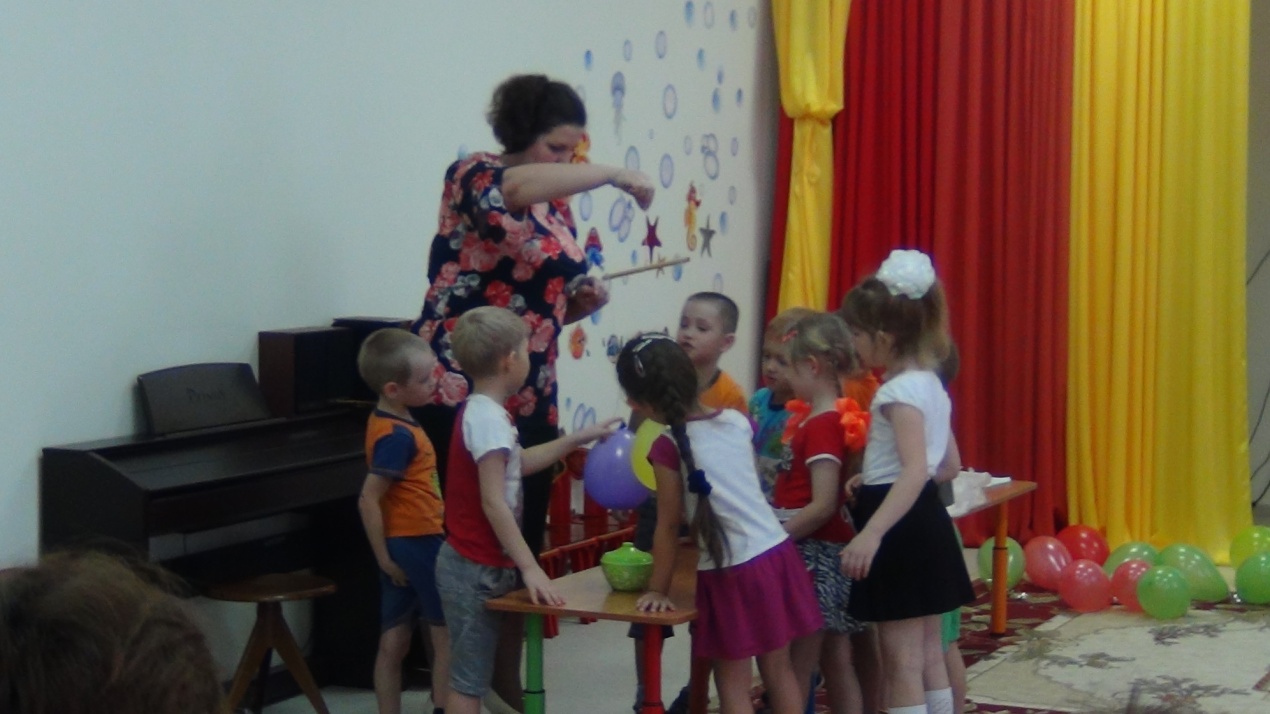 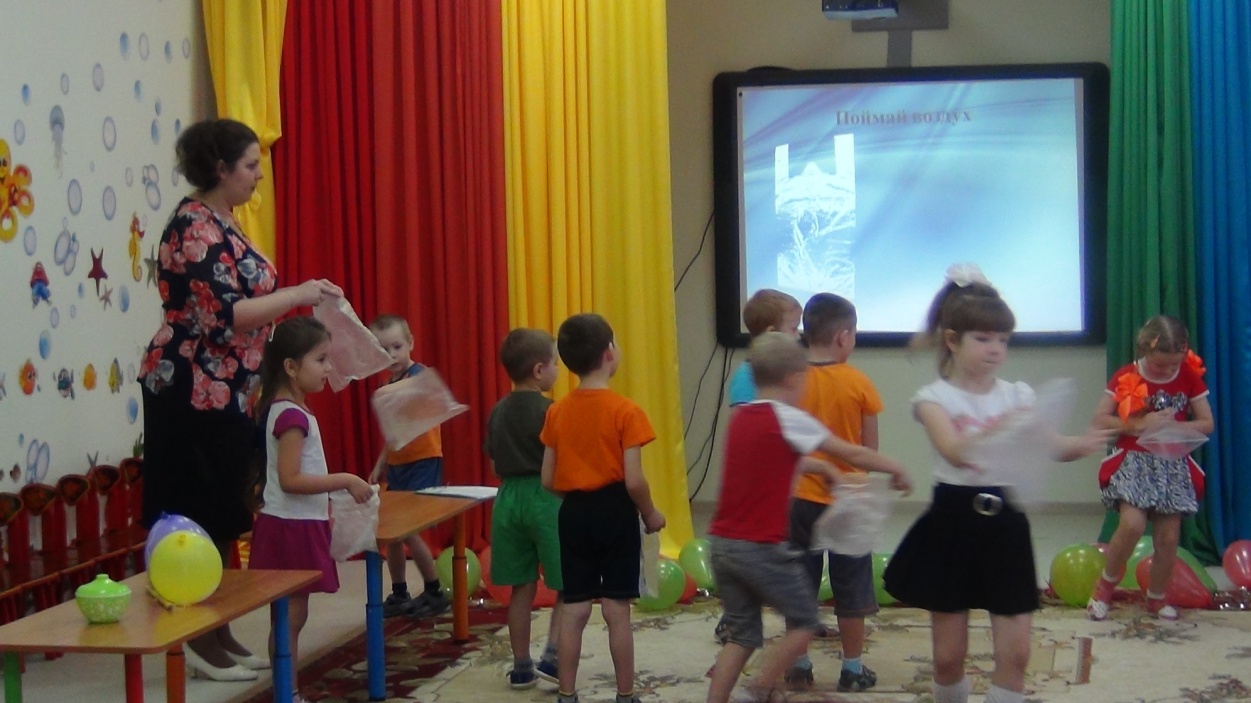 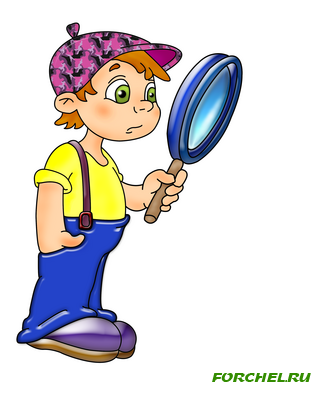 В чем заключается элементарность эксперимента?
характер решаемых задач;
формирование элементарных понятий и умозаключений;
безопасность;
используется обычное бытовое, игровое и нестандартное оборудование.
Успехов в работе!
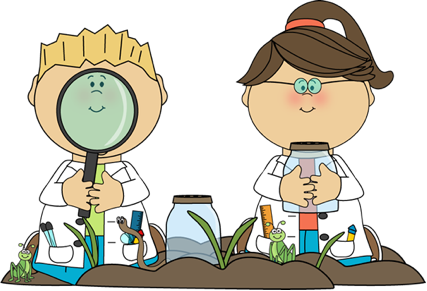